Кератиновое выпрямление волос. 
Ботокс для волос. 
Выезд на дом по Брянску
 и Брянской области

т. 8-919-296-50-25
(Вайбер, Ватцап,Телеграмм)

 https://venerahair.ru/
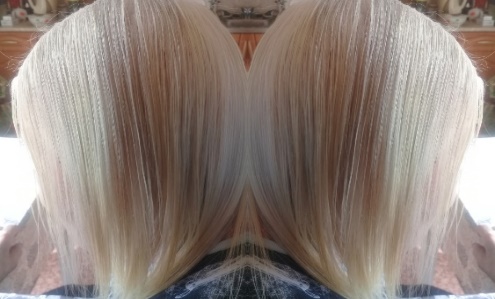 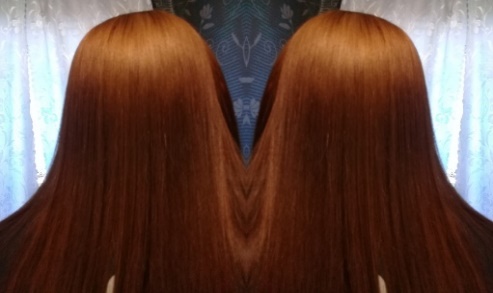 Кератиновое выпрямление волос
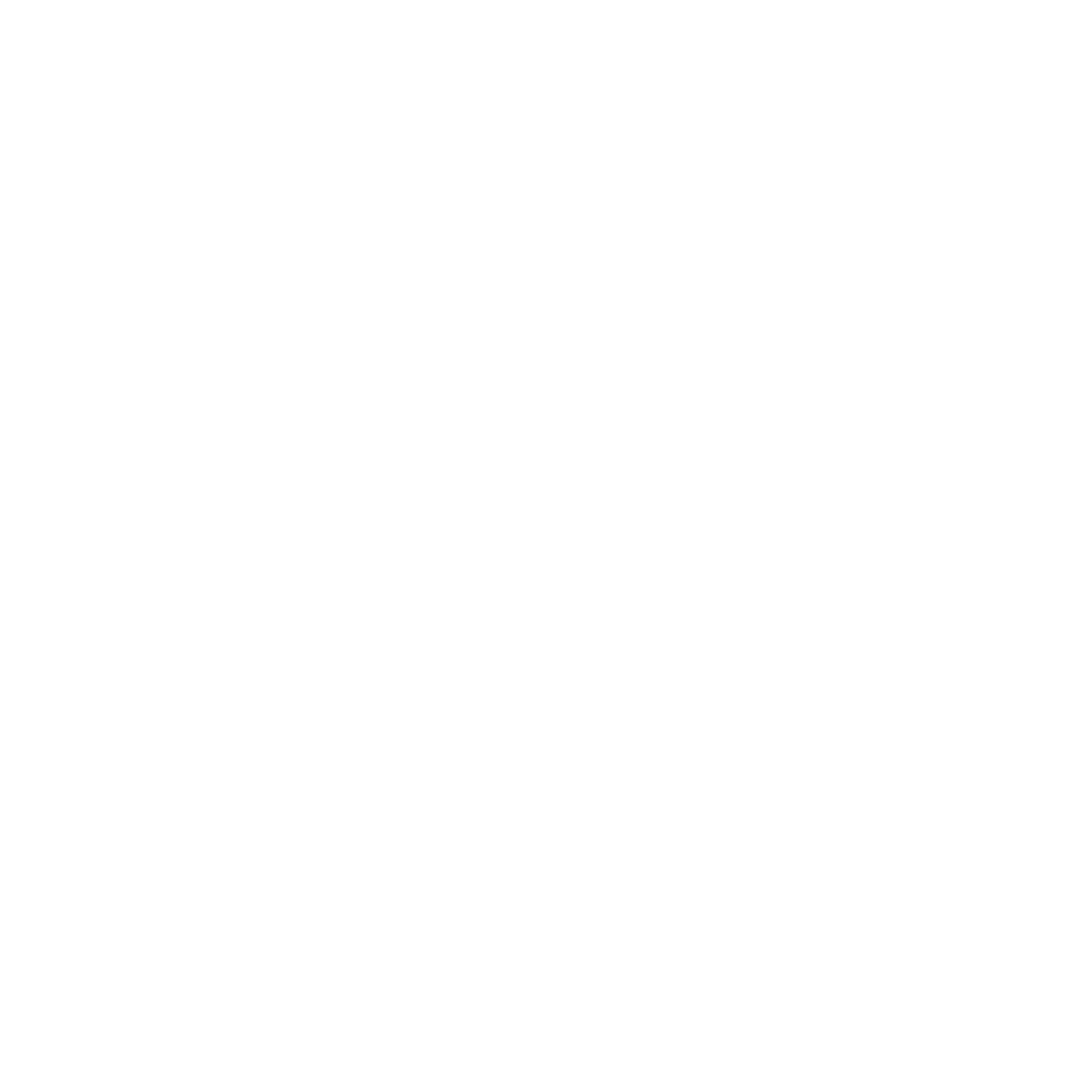 Выпрямляет даже самые тугие завитки, питает, снимает пушистость, придает блеск волосам. Подходит как для волос кудрявых от природы, так и после неудачной химической завивки. Имеет накопительный эффект.
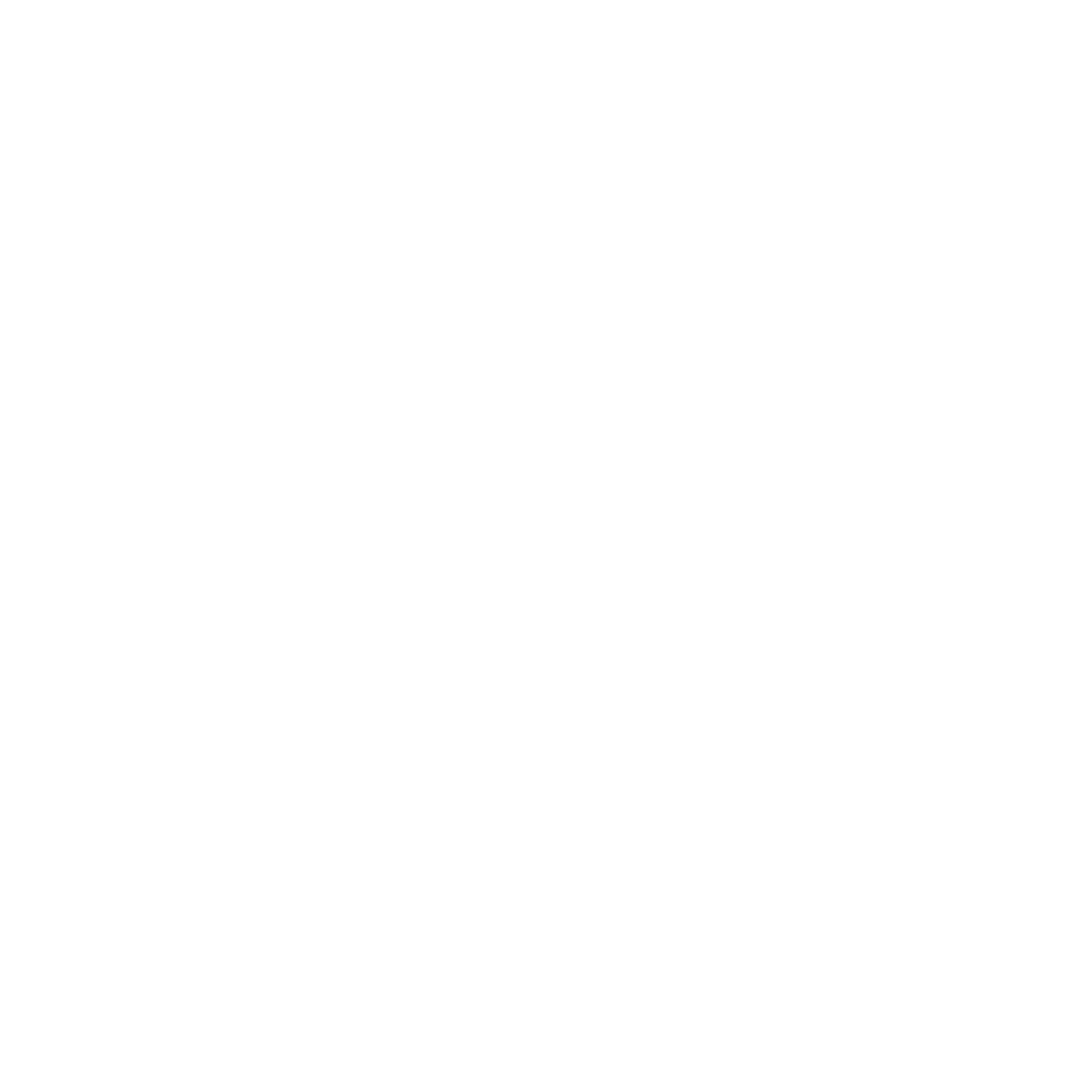 Ботокс для волос
Питает волосы, подходит для всех типов волос, в том числе и порошкового блонда, направлен на лечение и питание, придает блеск волосам, снимает пушистость, выпрямляет только слабую волну. Имеет накопительный эффект.
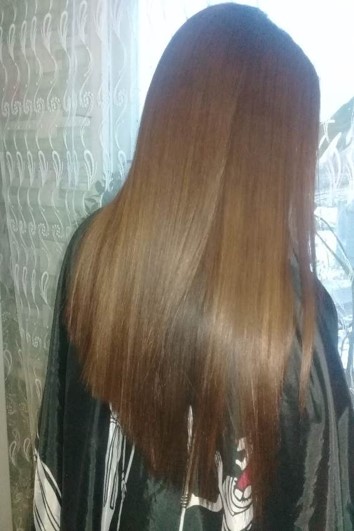 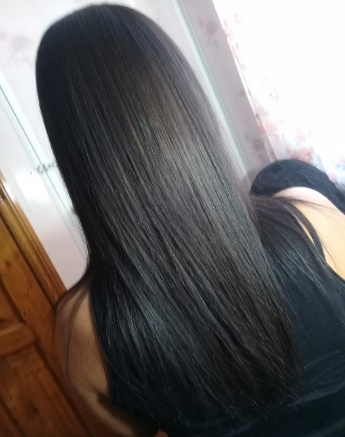 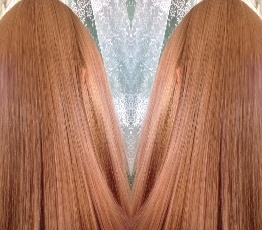 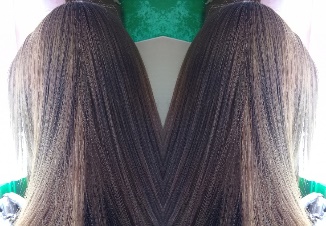 Кератиновое выпрямление волос. Ботокс для волос. Выезд на дом по Брянску и Брянской области
01
Кератиновое выпрямление волос
Выпрямляет даже самые тугие завитки, питает, снимает пушистость, придает блеск волосам. Подходит как для волос кудрявых от природы, так и после неудачной химической завивки. Имеет накопительный эффект.
Ботокс для волос
02
Питает волосы, подходит для всех типов волос, в том числе и порошкового блонда, направлен на лечение и питание, придает блеск волосам, снимает пушистость, выпрямляет только слабую волну. Имеет накопительный эффект.
8-919-296-50-25(Вайбер, Ватцап, Телеграмм) https://venerahair.ru/
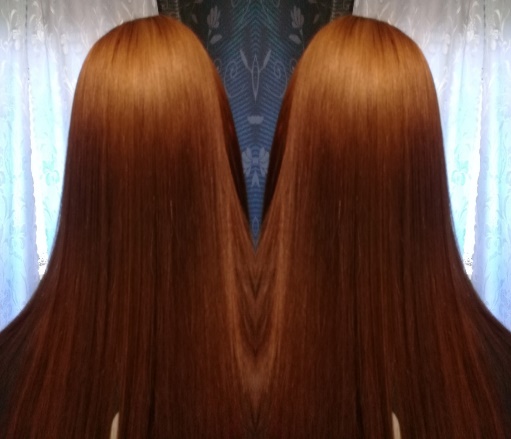 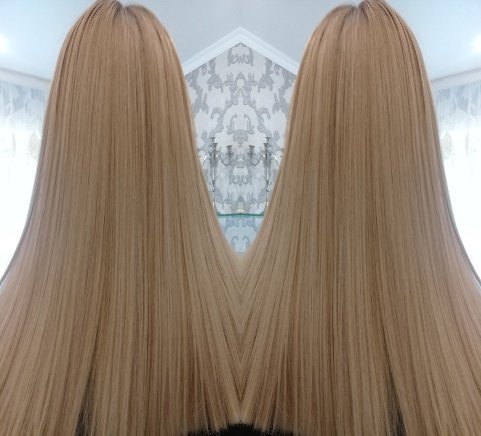 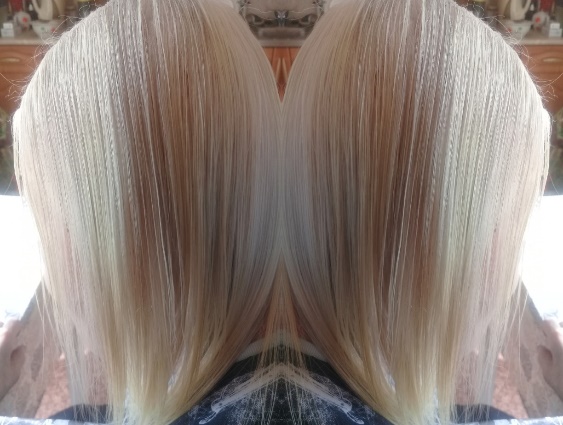 Кератиновое выпрямление волос. Ботокс для волос. Выезд на дом по Брянску и Брянской области
01
Кератиновое выпрямление волос
Выпрямляет даже самые тугие завитки, питает, снимает пушистость, придает блеск волосам. Подходит как для волос кудрявых от природы, так и после неудачной химической завивки. Имеет накопительный эффект.
02
Ботокс для волос
Питает волосы, подходит для всех типов волос, в том числе и порошкового блонда, направлен на лечение и питание, придает блеск волосам, снимает пушистость, выпрямляет только слабую волну. Имеет накопительный эффект.
8-919-296-50-25(Вайбер, Ватцап, Телеграмм) https://venerahair.ru/
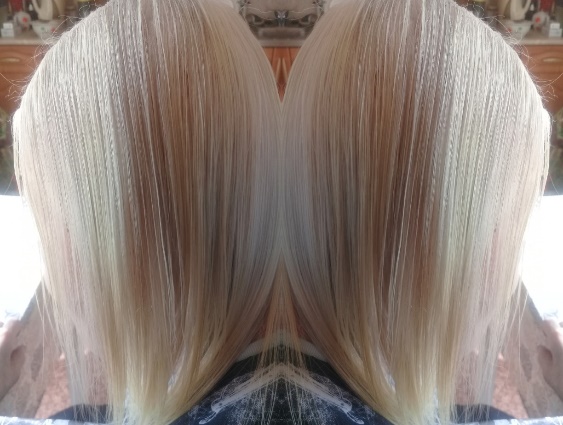 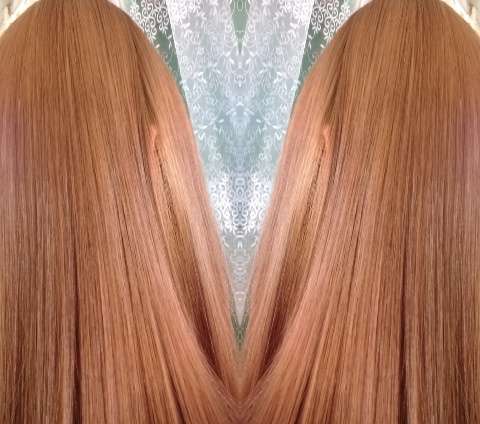 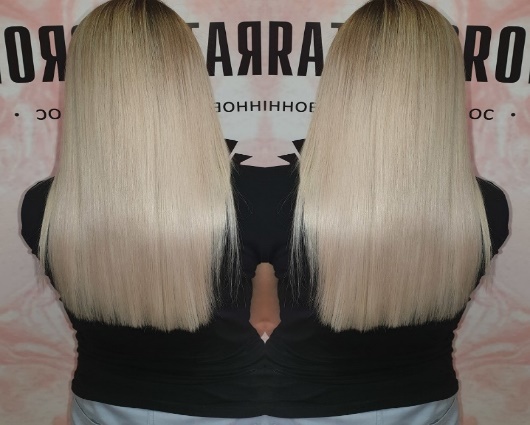 Кератиновое выпрямление волос. Ботокс для волос. Выезд на дом по Брянску и Брянской области
01
Кератиновое выпрямление волос
Выпрямляет даже самые тугие завитки, питает, снимает пушистость, придает блеск волосам. Подходит как для волос кудрявых от природы, так и после неудачной химической завивки. Имеет накопительный эффект.
02
Ботокс для волос
Питает волосы, подходит для всех типов волос, в том числе и порошкового блонда, направлен на лечение и питание, придает блеск волосам, снимает пушистость, выпрямляет только слабую волну. Имеет накопительный эффект.
8-919-296-50-25(Вайбер, Ватцап, Телеграмм) https://venerahair.ru/
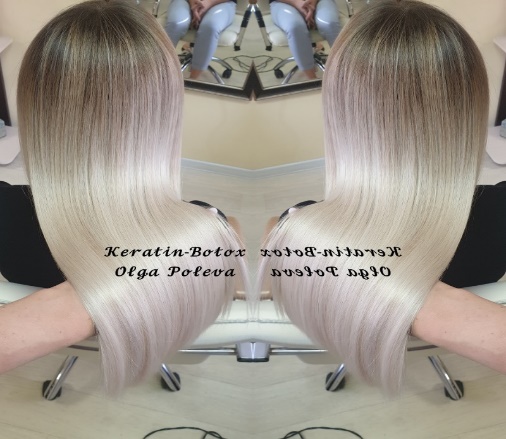 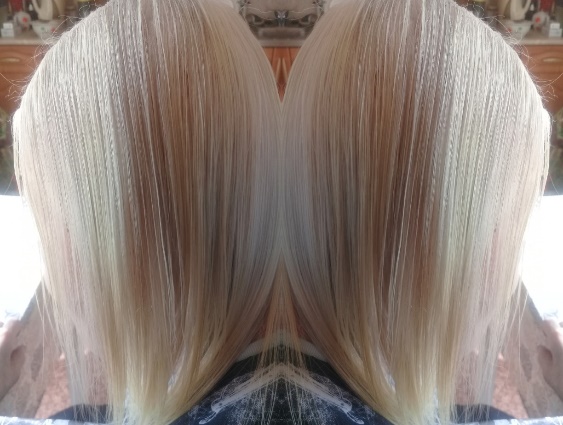 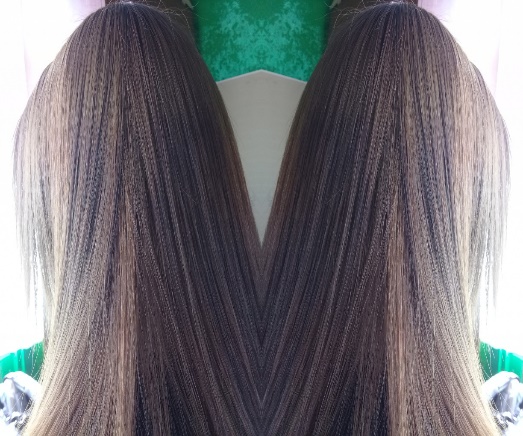 Кератиновое выпрямление волос. Ботокс для волос. Выезд на дом по Брянску и Брянской области
01
Кератиновое выпрямление волос
Выпрямляет даже самые тугие завитки, питает, снимает пушистость, придает блеск волосам. Подходит как для волос кудрявых от природы, так и после неудачной химической завивки. Имеет накопительный эффект.
02
Ботокс для волос
Питает волосы, подходит для всех типов волос, в том числе и порошкового блонда, направлен на лечение и питание, придает блеск волосам, снимает пушистость, выпрямляет только слабую волну. Имеет накопительный эффект.
8-919-296-50-25(Вайбер, Ватцап, Телеграмм) https://venerahair.ru/
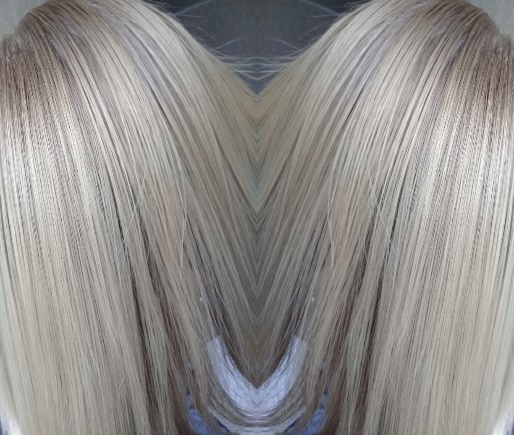 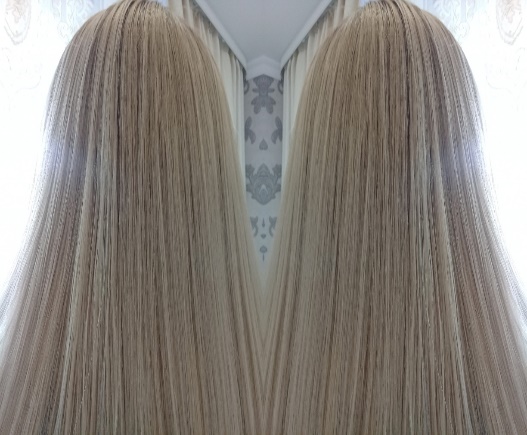 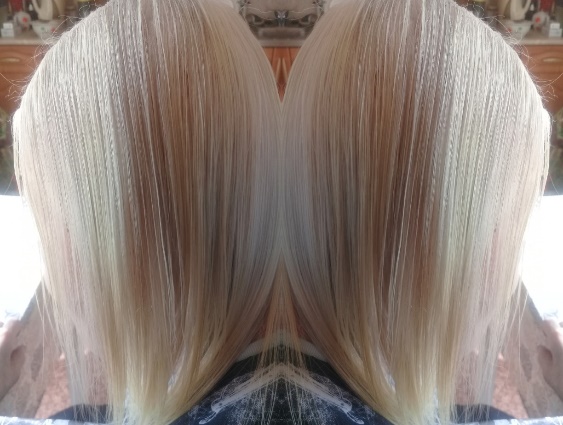 Кератиновое выпрямление волос. Ботокс для волос. Выезд на дом по Брянску и Брянской области
01
Кератиновое выпрямление волос
Выпрямляет даже самые тугие завитки, питает, снимает пушистость, придает блеск волосам. Подходит как для волос кудрявых от природы, так и после неудачной химической завивки. Имеет накопительный эффект.
02
Ботокс для волос
Питает волосы, подходит для всех типов волос, в том числе и порошкового блонда, направлен на лечение и питание, придает блеск волосам, снимает пушистость, выпрямляет только слабую волну. Имеет накопительный эффект.
8-919-296-50-25(Вайбер, Ватцап, Телеграмм) https://venerahair.ru/
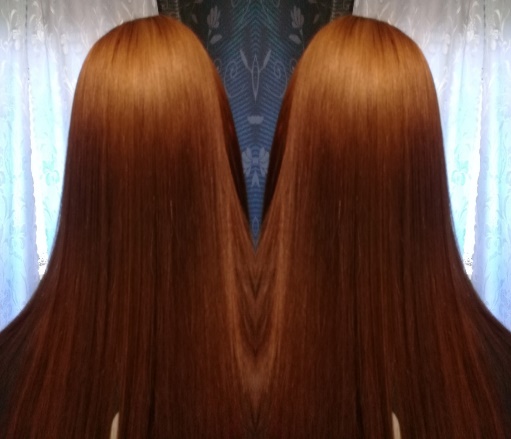 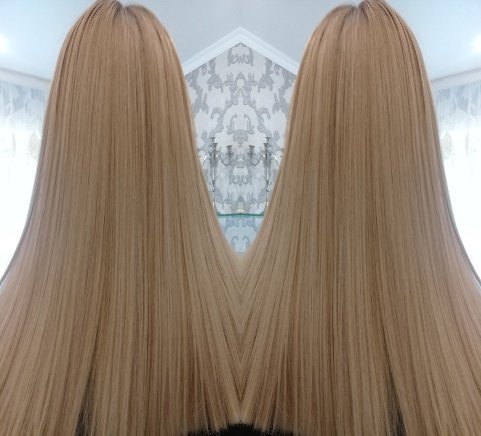 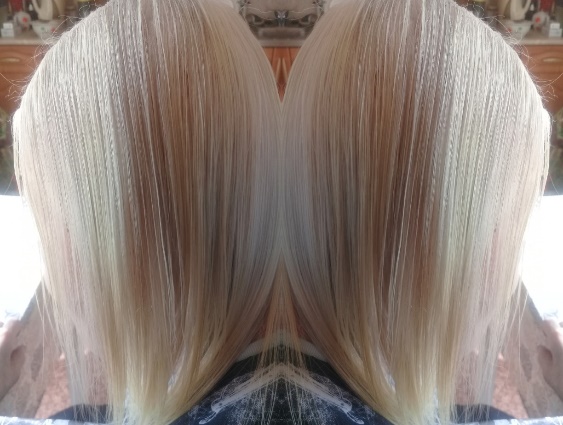 Кератиновое выпрямление волос. Ботокс для волос. Выезд на дом по Брянску и Брянской области
01
Кератиновое выпрямление волос
Выпрямляет даже самые тугие завитки, питает, снимает пушистость, придает блеск волосам. Подходит как для волос кудрявых от природы, так и после неудачной химической завивки. Имеет накопительный эффект.
02
Ботокс для волос
Питает волосы, подходит для всех типов волос, в том числе и порошкового блонда, направлен на лечение и питание, придает блеск волосам, снимает пушистость, выпрямляет только слабую волну. Имеет накопительный эффект.
8-919-296-50-25(Вайбер, Ватцап, Телеграмм) https://venerahair.ru/
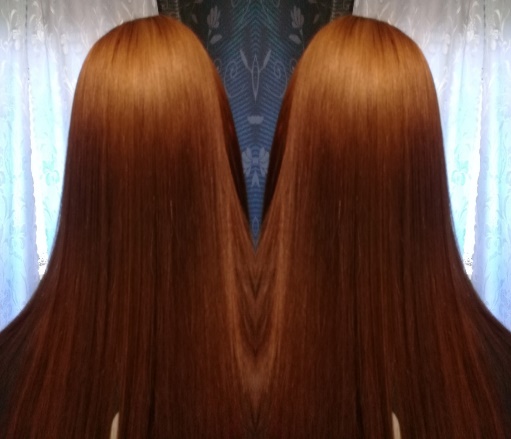 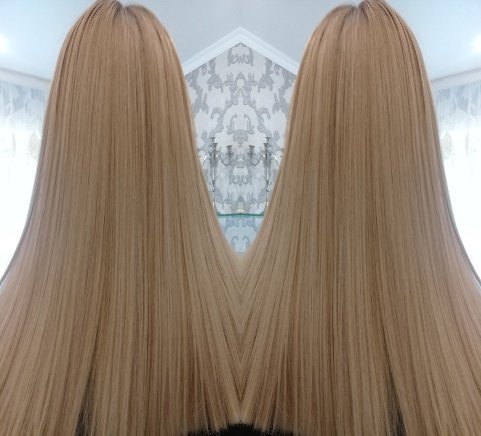 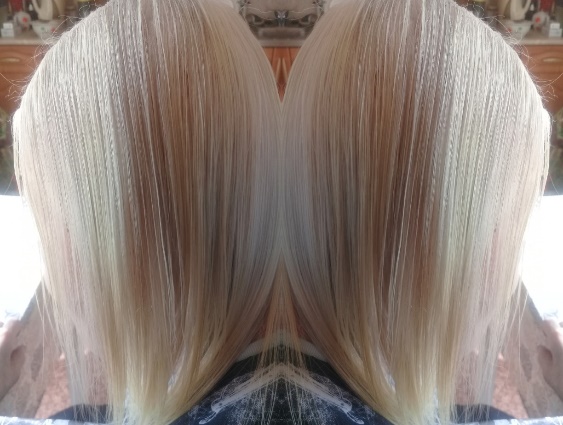 Кератиновое выпрямление волос. Ботокс для волос. Выезд на дом по Брянску и Брянской области
01
Кератиновое выпрямление волос
Выпрямляет даже самые тугие завитки, питает, снимает пушистость, придает блеск волосам. Подходит как для волос кудрявых от природы, так и после неудачной химической завивки. Имеет накопительный эффект.
Ботокс для волос
02
Питает волосы, подходит для всех типов волос, в том числе и порошкового блонда, направлен на лечение и питание, придает блеск волосам, снимает пушистость, выпрямляет только слабую волну. Имеет накопительный эффект.
8-919-296-50-25(Вайбер, Ватцап, Телеграмм) https://venerahair.ru/
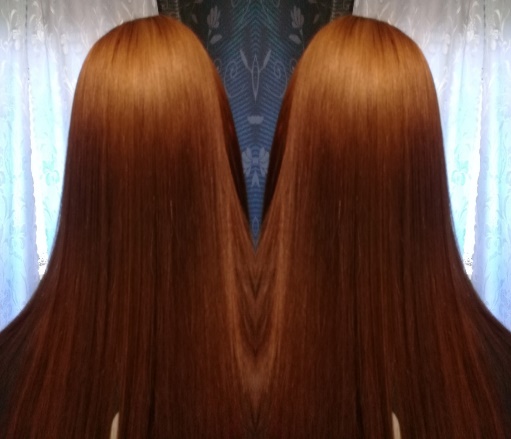 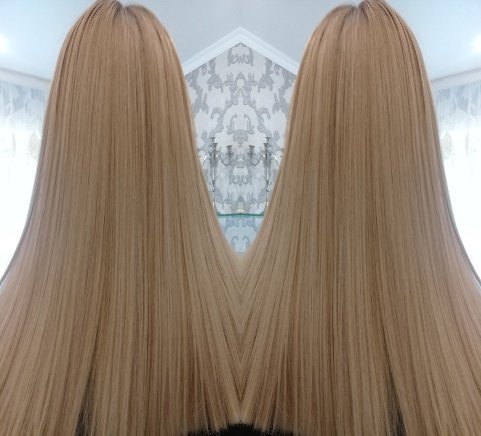 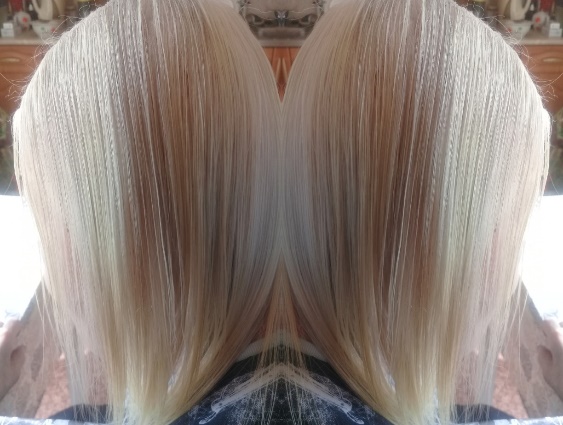 Кератиновое выпрямление волос. Ботокс для волос. Выезд на дом по Брянску и Брянской области
01
Кератиновое выпрямление волос
Выпрямляет даже самые тугие завитки, питает, снимает пушистость, придает блеск волосам. Подходит как для волос кудрявых от природы, так и после неудачной химической завивки. Имеет накопительный эффект.
Ботокс для волос
02
Питает волосы, подходит для всех типов волос, в том числе и порошкового блонда, направлен на лечение и питание, придает блеск волосам, снимает пушистость, выпрямляет только слабую волну. Имеет накопительный эффект.
8-919-296-50-25(Вайбер, Ватцап, Телеграмм) https://venerahair.ru/
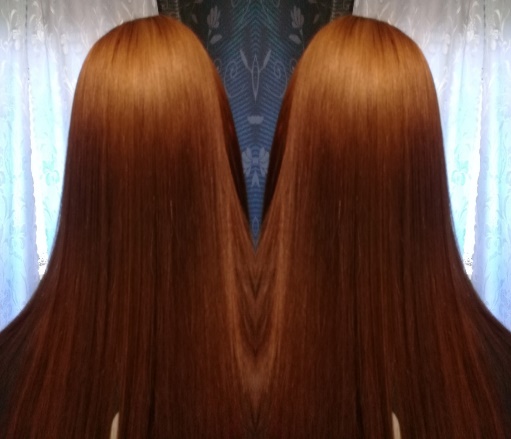 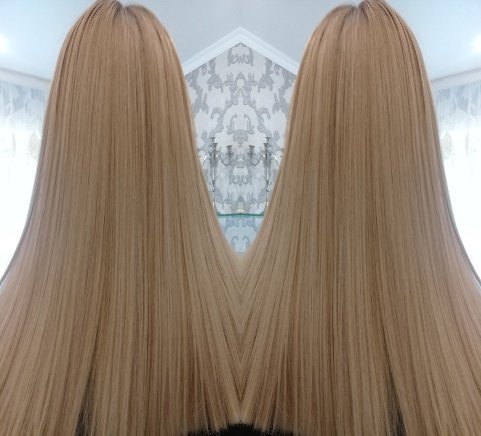 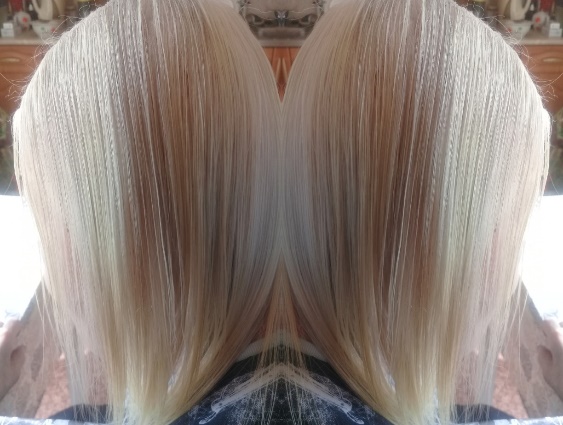 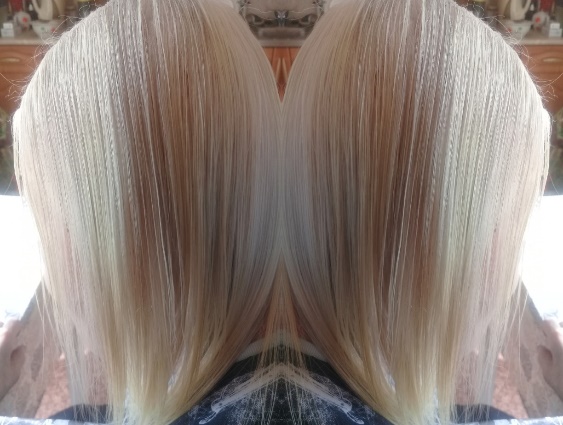 Кератиновое выпрямление волос. Ботокс для волос. Выезд на дом по Брянску и Брянской области
01
Кератиновое выпрямление волос
Выпрямляет даже самые тугие завитки, питает, снимает пушистость, придает блеск волосам. Подходит как для волос кудрявых от природы, так и после неудачной химической завивки. Имеет накопительный эффект.
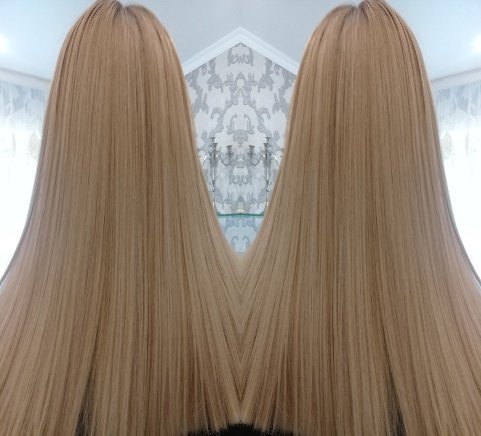 Ботокс для волос
02
Питает волосы, подходит для всех типов волос, в том числе и порошкового блонда, направлен на лечение и питание, придает блеск волосам, снимает пушистость, выпрямляет только слабую волну. Имеет накопительный эффект.
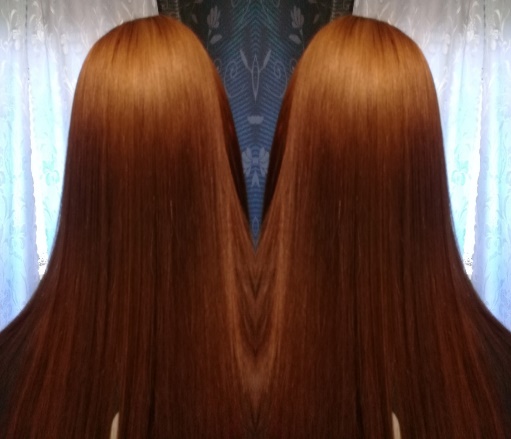 8-919-296-50-25(Вайбер, Ватцап, Телеграмм) https://venerahair.ru/
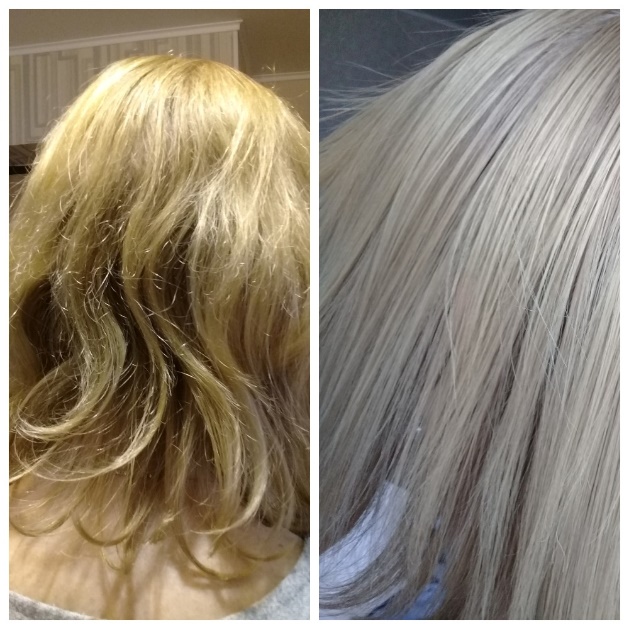 Кератиновое выпрямление волос. Ботокс для волос. Выезд на дом по Брянску и Брянской области
01
Кератиновое выпрямление волос
Выпрямляет даже самые тугие завитки, питает, снимает пушистость, придает блеск волосам. Подходит как для волос кудрявых от природы, так и после неудачной химической завивки. Имеет накопительный эффект.
Ботокс для волос
02
Питает волосы, подходит для всех типов волос, в том числе и порошкового блонда, направлен на лечение и питание, придает блеск волосам, снимает пушистость, выпрямляет только слабую волну. Имеет накопительный эффект.
8-919-296-50-25(Вайбер, Ватцап, Телеграмм) https://venerahair.ru/
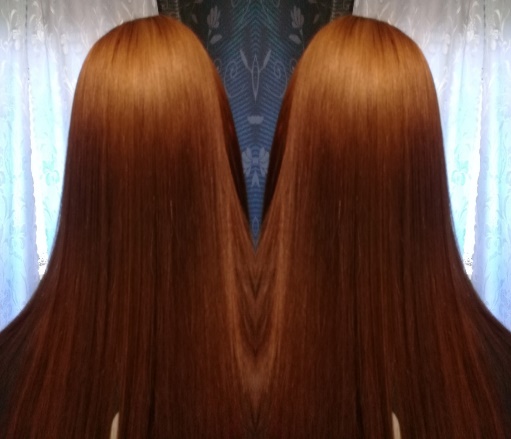 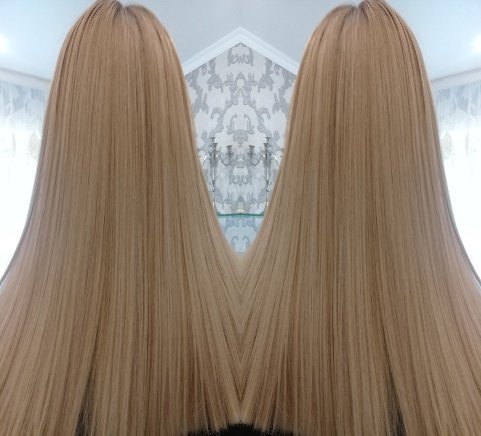 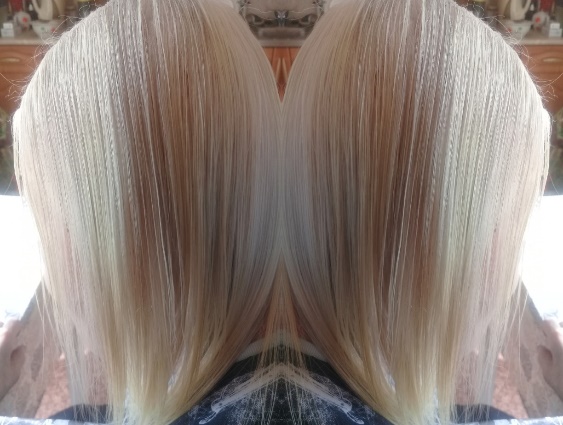 Кератиновое выпрямление волос. Ботокс для волос. Выезд на дом по Брянску и Брянской области
01
Кератиновое выпрямление волос
Выпрямляет даже самые тугие завитки, питает, снимает пушистость, придает блеск волосам. Подходит как для волос кудрявых от природы, так и после неудачной химической завивки. Имеет накопительный эффект.
Ботокс для волос
02
Питает волосы, подходит для всех типов волос, в том числе и порошкового блонда, направлен на лечение и питание, придает блеск волосам, снимает пушистость, выпрямляет только слабую волну. Имеет накопительный эффект.
8-919-296-50-25(Вайбер, Ватцап, Телеграмм) https://venerahair.ru/
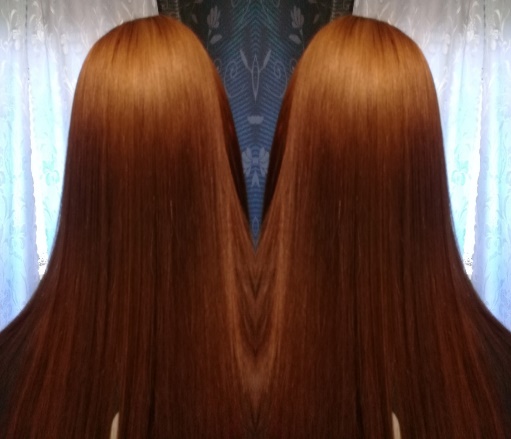 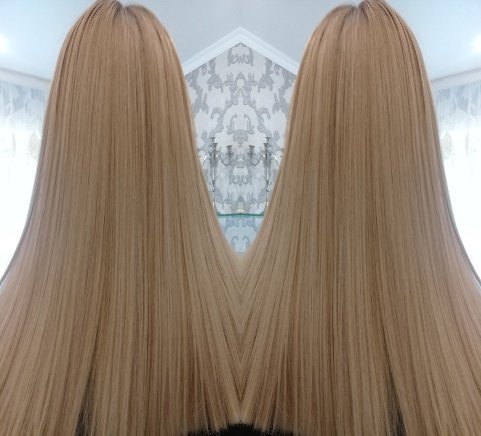 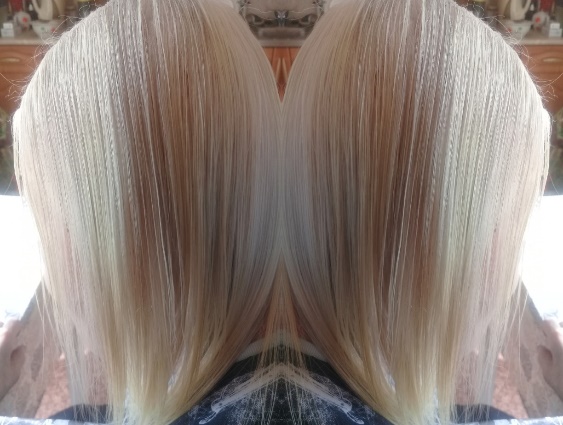 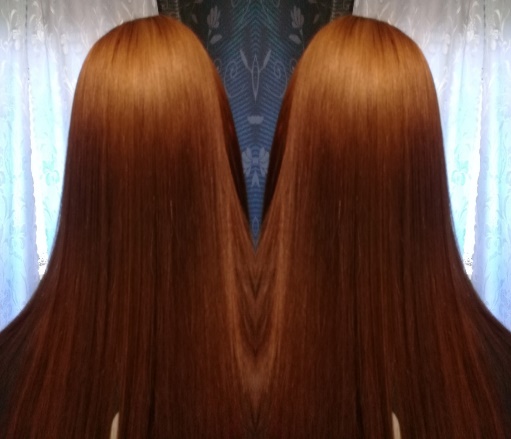 Кератиновое выпрямление волос. Ботокс для волос. Выезд на дом по Брянску и Брянской области
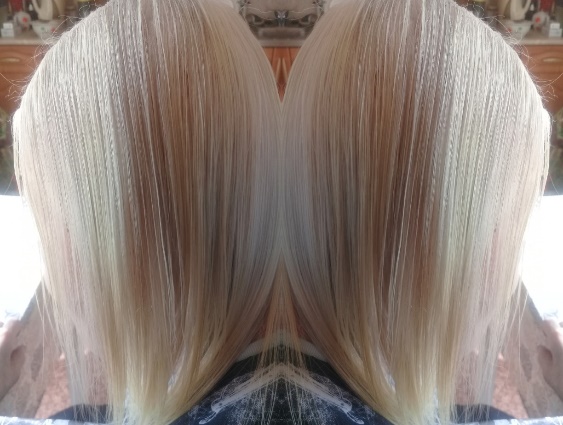 01
Кератиновое выпрямление волос
Выпрямляет даже самые тугие завитки, питает, снимает пушистость, придает блеск волосам. Подходит как для волос кудрявых от природы, так и после неудачной химической завивки. Имеет накопительный эффект.
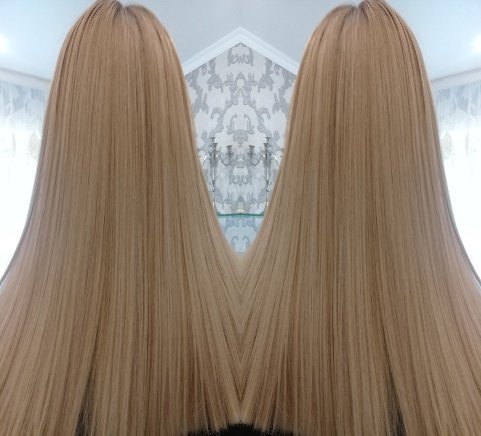 Ботокс для волос
02
Питает волосы, подходит для всех типов волос, в том числе и порошкового блонда, направлен на лечение и питание, придает блеск волосам, снимает пушистость, выпрямляет только слабую волну. Имеет накопительный эффект.
8-919-296-50-25(Вайбер, Ватцап, Телеграмм) https://venerahair.ru/
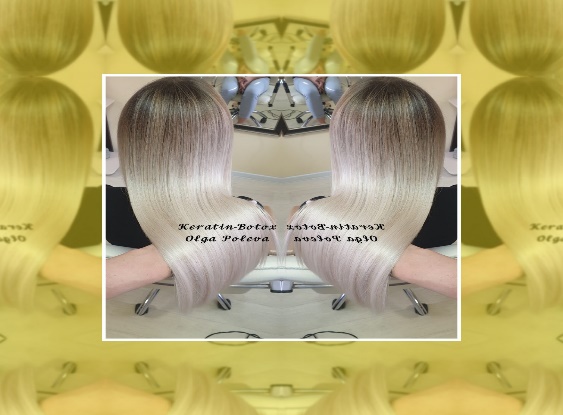 Кератиновое выпрямление волос. Ботокс для волос. Выезд на дом по Брянску и Брянской области
01
Кератиновое выпрямление волос
Выпрямляет даже самые тугие завитки, питает, снимает пушистость, придает блеск волосам. Подходит как для волос кудрявых от природы, так и после неудачной химической завивки. Имеет накопительный эффект.
Ботокс для волос
02
Питает волосы, подходит для всех типов волос, в том числе и порошкового блонда, направлен на лечение и питание, придает блеск волосам, снимает пушистость, выпрямляет только слабую волну. Имеет накопительный эффект.
8-919-296-50-25(Вайбер, Ватцап, Телеграмм) https://venerahair.ru/
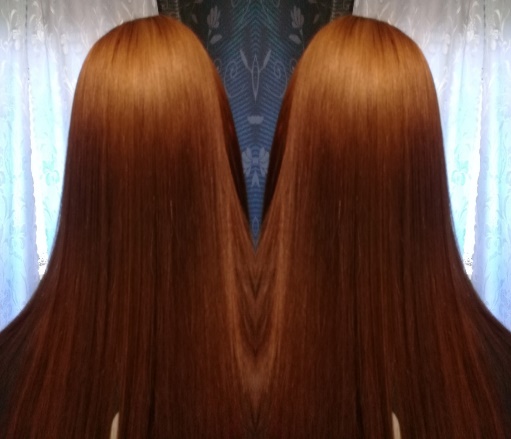 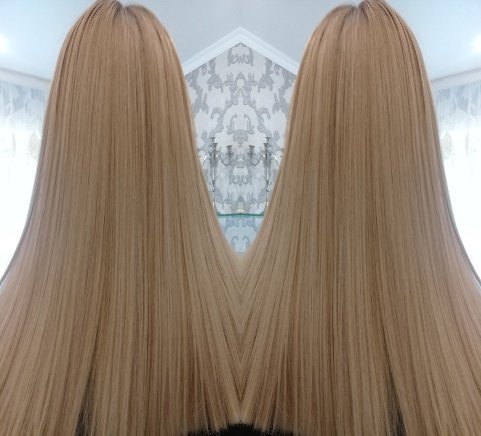 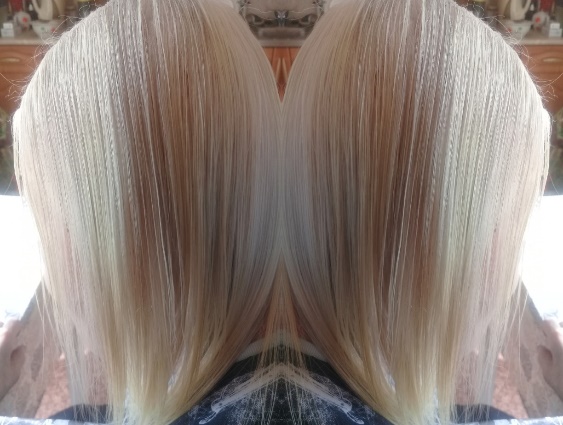 Кератиновое выпрямление волос. Ботокс для волос. Выезд на дом по Брянску и Брянской области
01
Кератиновое выпрямление волос
Выпрямляет даже самые тугие завитки, питает, снимает пушистость, придает блеск волосам. Подходит как для волос кудрявых от природы, так и после неудачной химической завивки. Имеет накопительный эффект.
Ботокс для волос
02
Питает волосы, подходит для всех типов волос, в том числе и порошкового блонда, направлен на лечение и питание, придает блеск волосам, снимает пушистость, выпрямляет только слабую волну. Имеет накопительный эффект.
8-919-296-50-25(Вайбер, Ватцап, Телеграмм) https://venerahair.ru/
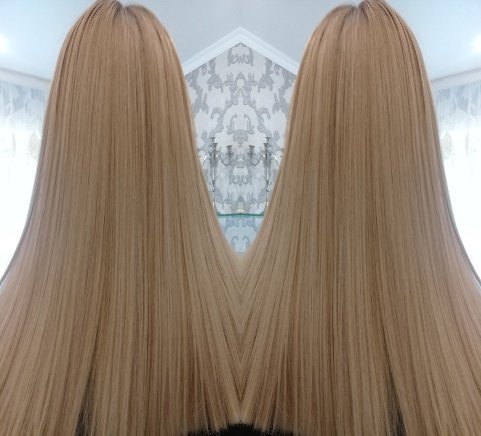 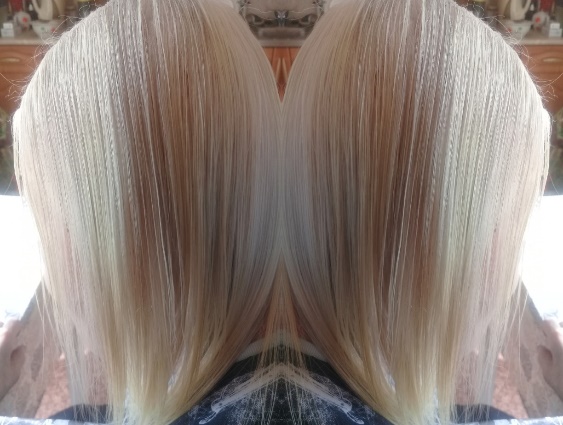 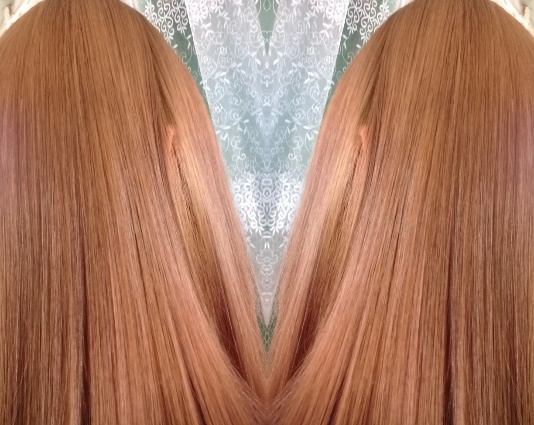 Кератиновое выпрямление волос. Ботокс для волос. Выезд на дом по Брянску и Брянской области
01
Кератиновое выпрямление волос
Выпрямляет даже самые тугие завитки, питает, снимает пушистость, придает блеск волосам. Подходит как для волос кудрявых от природы, так и после неудачной химической завивки. Имеет накопительный эффект.
Ботокс для волос
02
Питает волосы, подходит для всех типов волос, в том числе и порошкового блонда, направлен на лечение и питание, придает блеск волосам, снимает пушистость, выпрямляет только слабую волну. Имеет накопительный эффект.
8-919-296-50-25(Вайбер, Ватцап, Телеграмм) https://venerahair.ru/
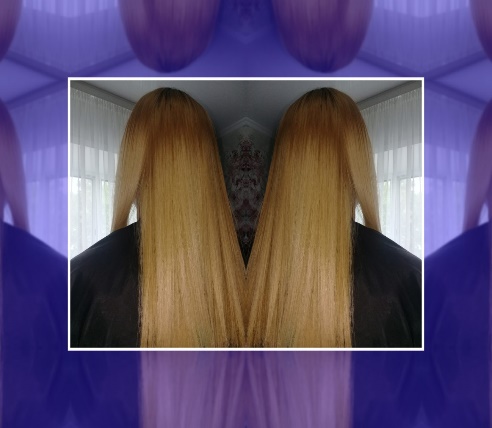 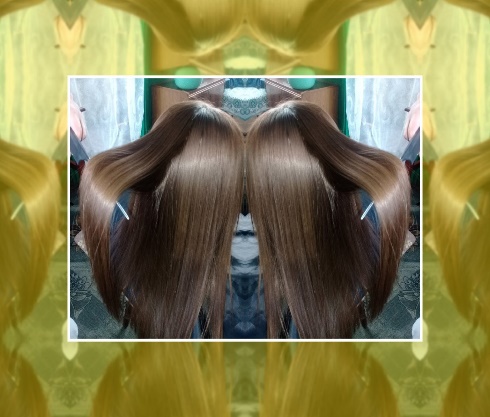 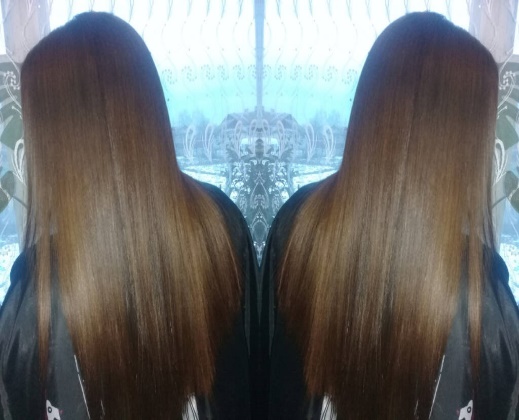 Кератиновое выпрямление волос. Ботокс для волос. Выезд на дом по Брянску и Брянской области
01
Кератиновое выпрямление волос
Выпрямляет даже самые тугие завитки, питает, снимает пушистость, придает блеск волосам. Подходит как для волос кудрявых от природы, так и после неудачной химической завивки. Имеет накопительный эффект.
Ботокс для волос
02
Питает волосы, подходит для всех типов волос, в том числе и порошкового блонда, направлен на лечение и питание, придает блеск волосам, снимает пушистость, выпрямляет только слабую волну. Имеет накопительный эффект.
8-919-296-50-25(Вайбер, Ватцап, Телеграмм) https://venerahair.ru/
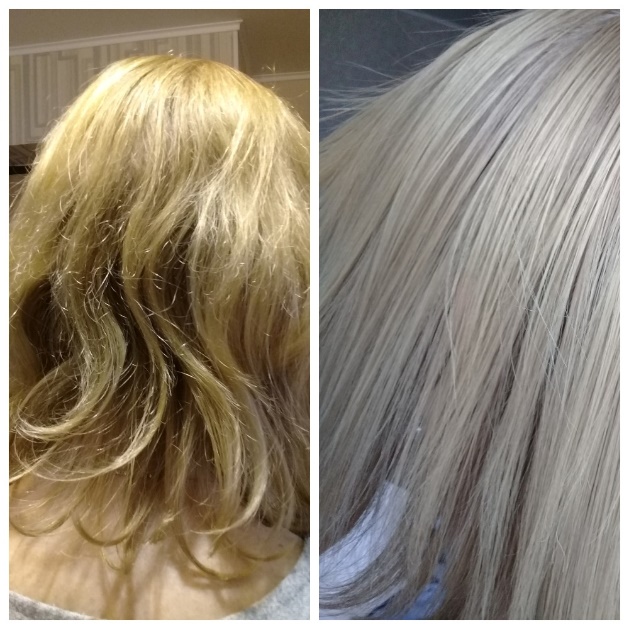 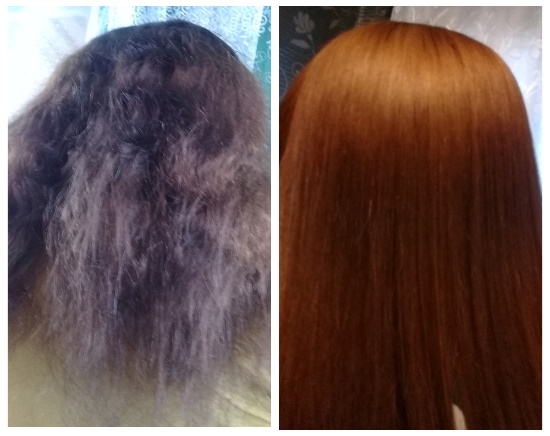 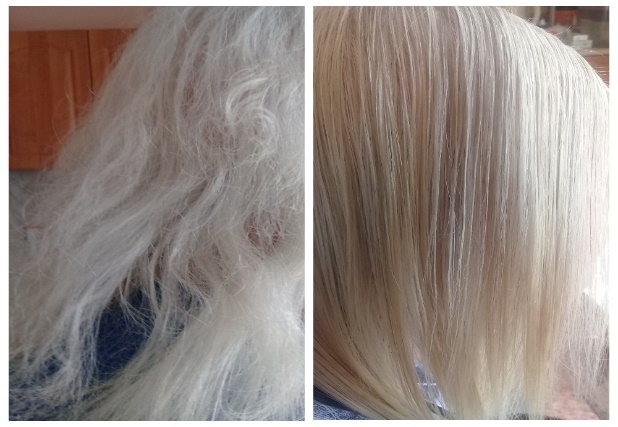 Кератиновое выпрямление волос. Ботокс для волос. Выезд на дом по Брянску и Брянской области
01
Кератиновое выпрямление волос
Выпрямляет даже самые тугие завитки, питает, снимает пушистость, придает блеск волосам. Подходит как для волос кудрявых от природы, так и после неудачной химической завивки. Имеет накопительный эффект.
Ботокс для волос
02
Питает волосы, подходит для всех типов волос, в том числе и порошкового блонда, направлен на лечение и питание, придает блеск волосам, снимает пушистость, выпрямляет только слабую волну. Имеет накопительный эффект.
8-919-296-50-25(Вайбер, Ватцап, Телеграмм) https://venerahair.ru/
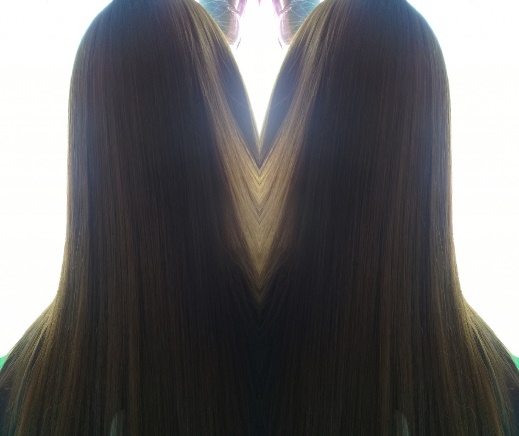 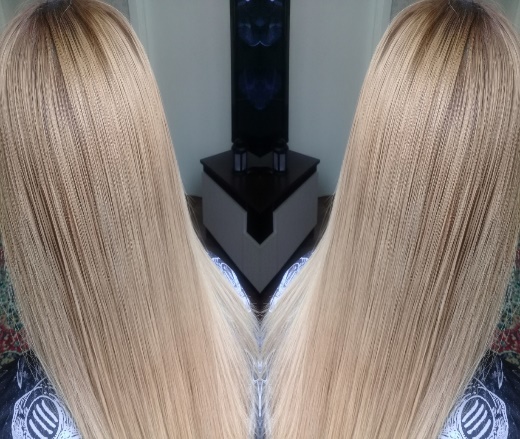 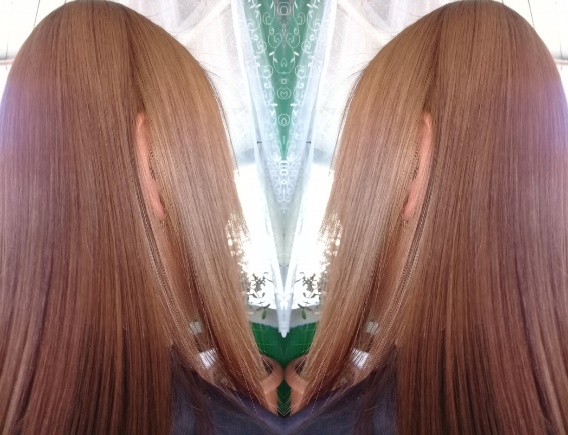 Кератиновое выпрямление волос. Ботокс для волос. Выезд на дом по Брянску и Брянской области
01
Кератиновое выпрямление волос
Выпрямляет даже самые тугие завитки, питает, снимает пушистость, придает блеск волосам. Подходит как для волос кудрявых от природы, так и после неудачной химической завивки. Имеет накопительный эффект.
Ботокс для волос
02
Питает волосы, подходит для всех типов волос, в том числе и порошкового блонда, направлен на лечение и питание, придает блеск волосам, снимает пушистость, выпрямляет только слабую волну. Имеет накопительный эффект.
8-919-296-50-25(Вайбер, Ватцап, Телеграмм) https://venerahair.ru/
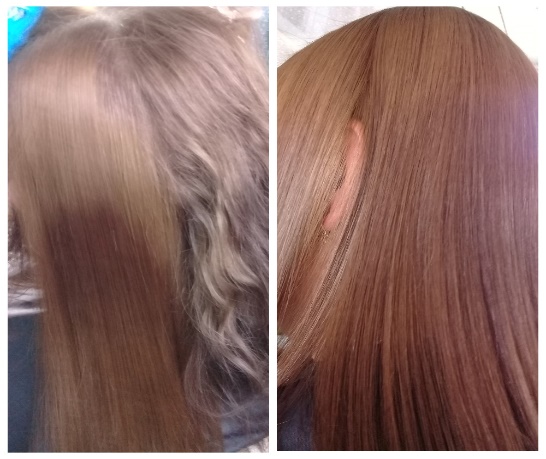 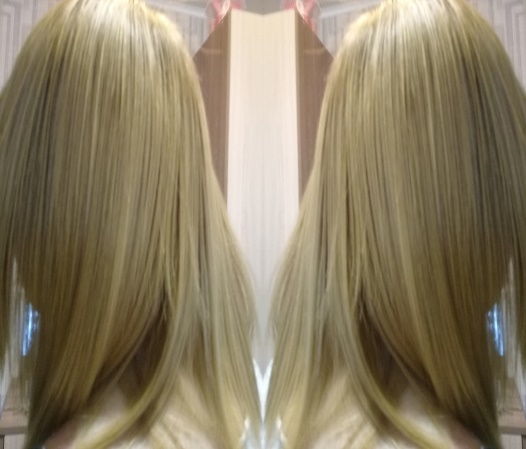 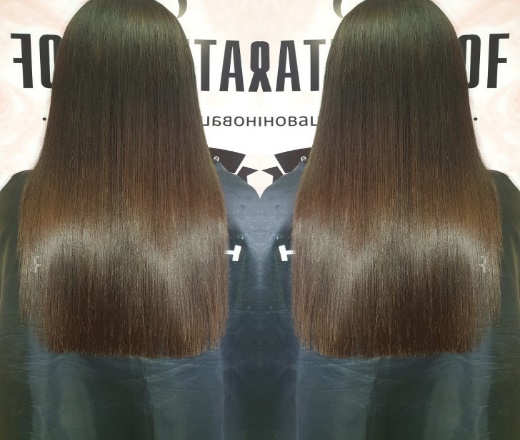 Кератиновое выпрямление волос. 
Ботокс для волос. 
Выезд на дом по Брянску
 и Брянской области

т. 8-919-296-50-25
(Вайбер, Ватцап,Телеграмм)
 https://venerahair.ru/
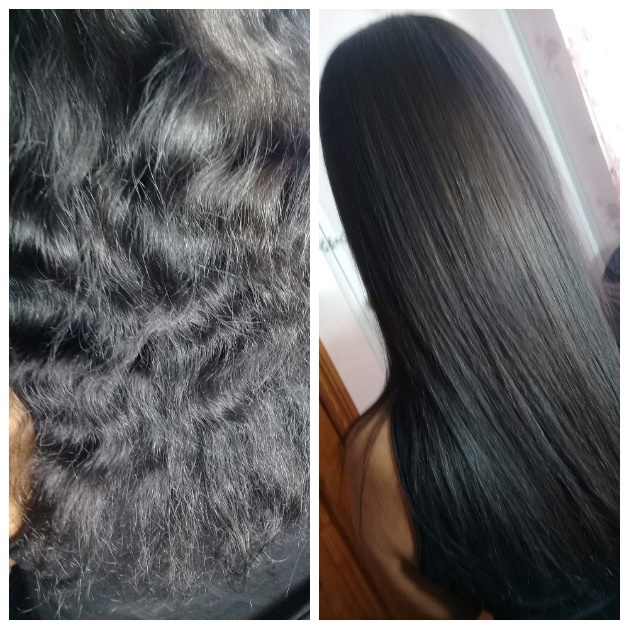 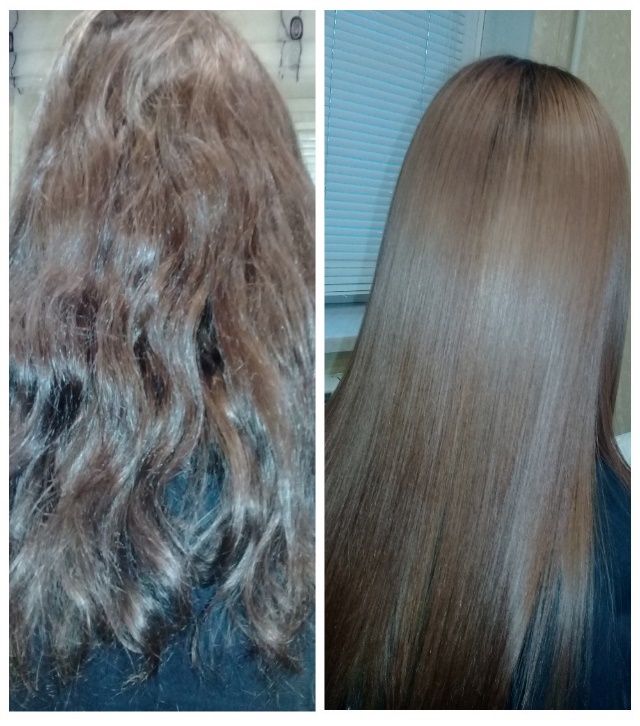 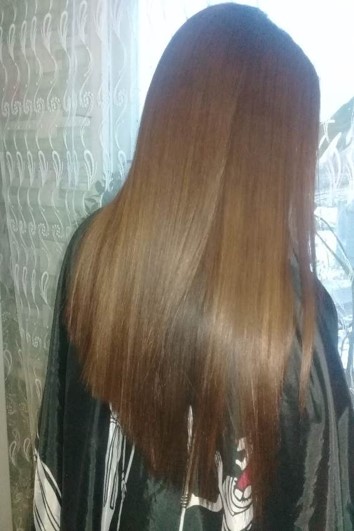 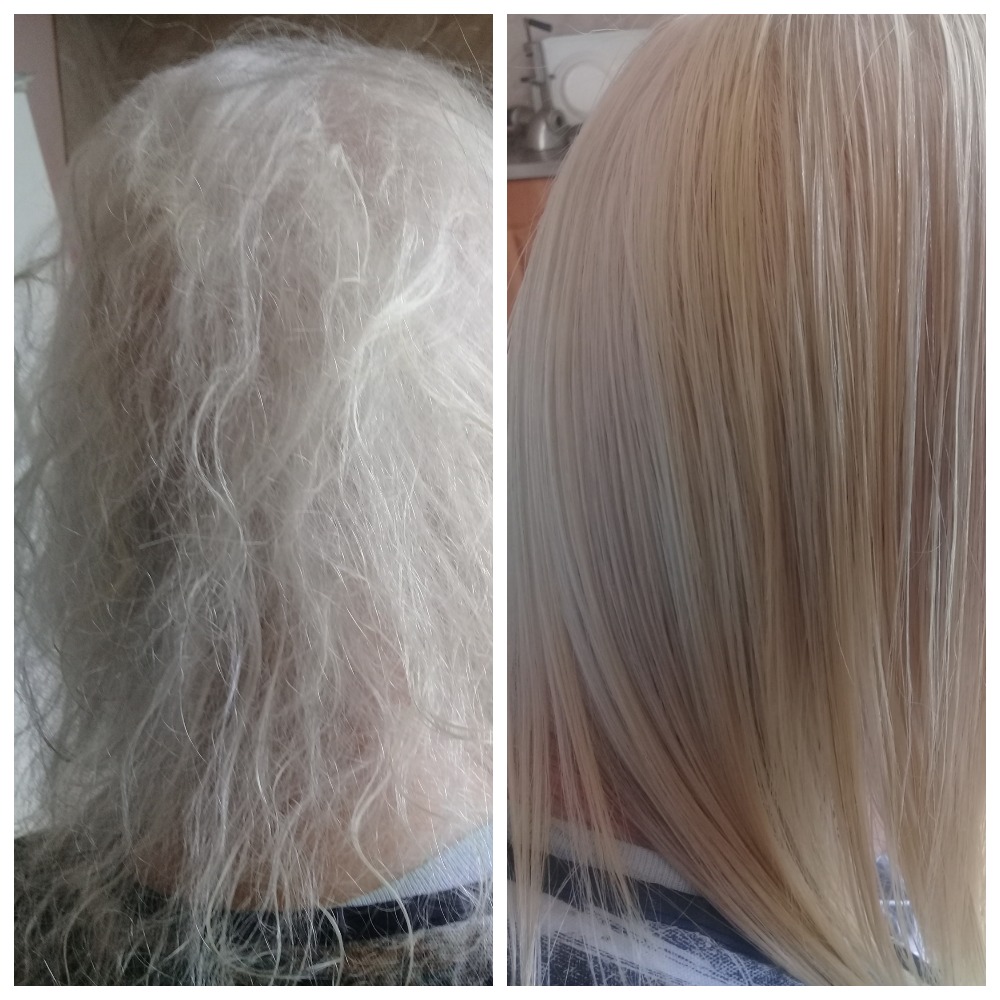 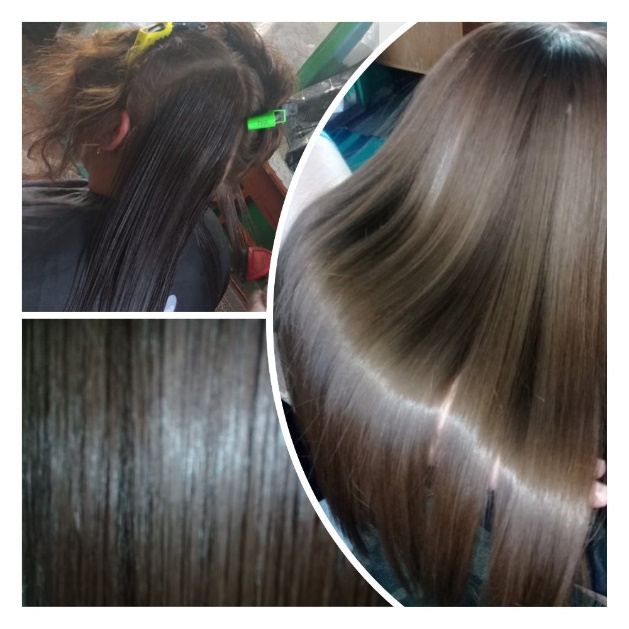 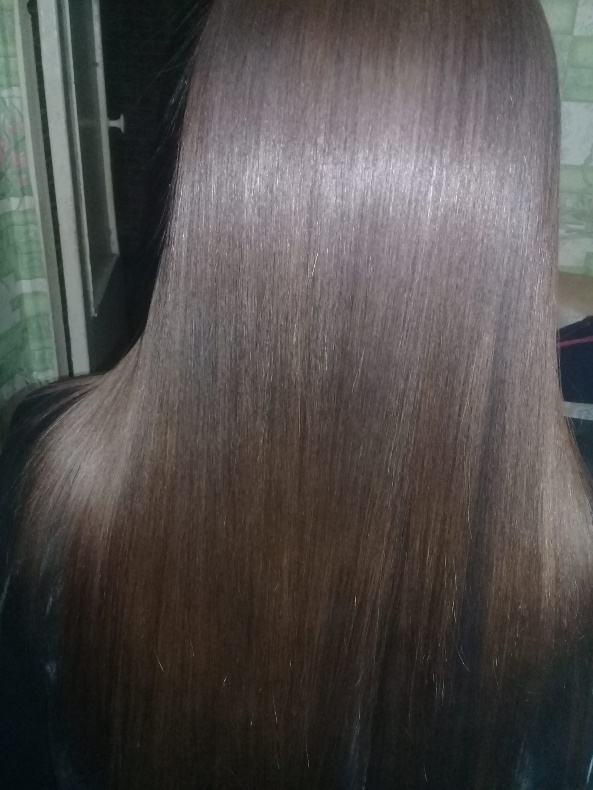 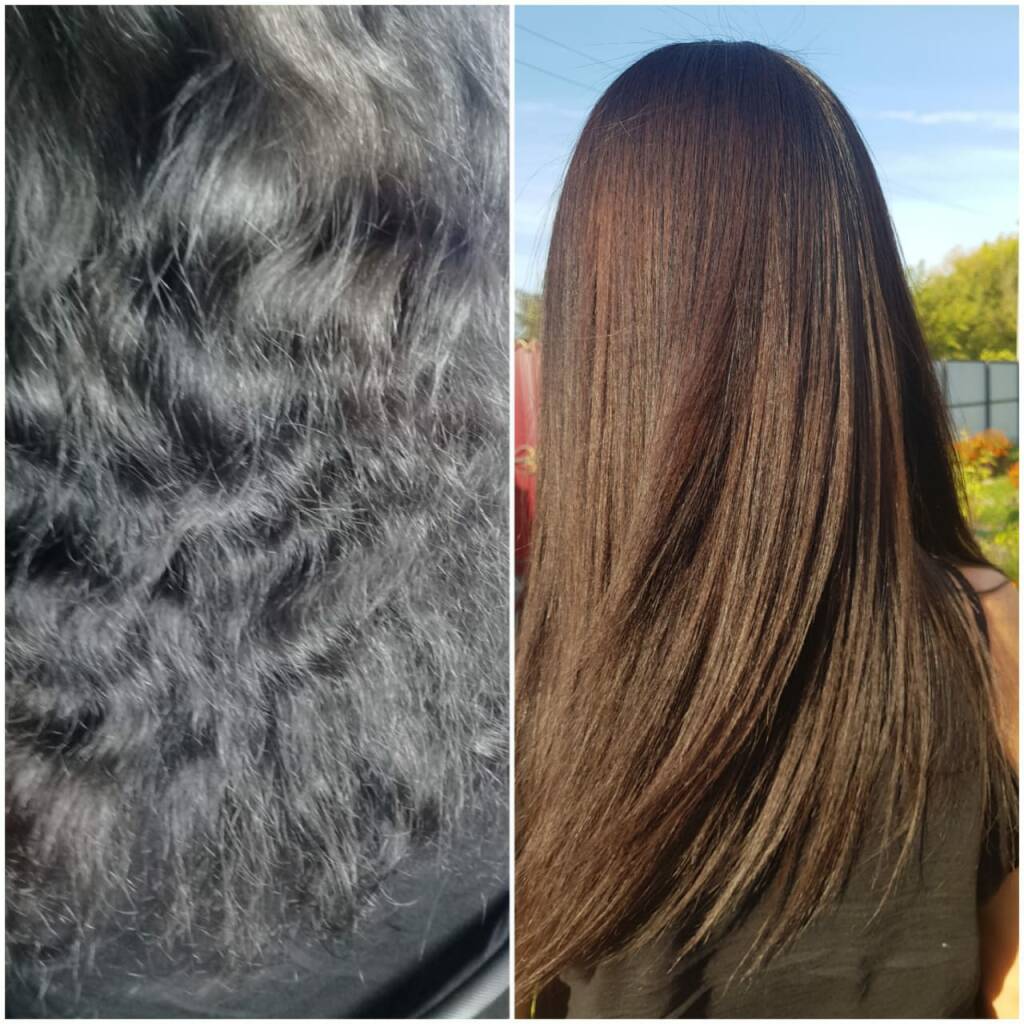